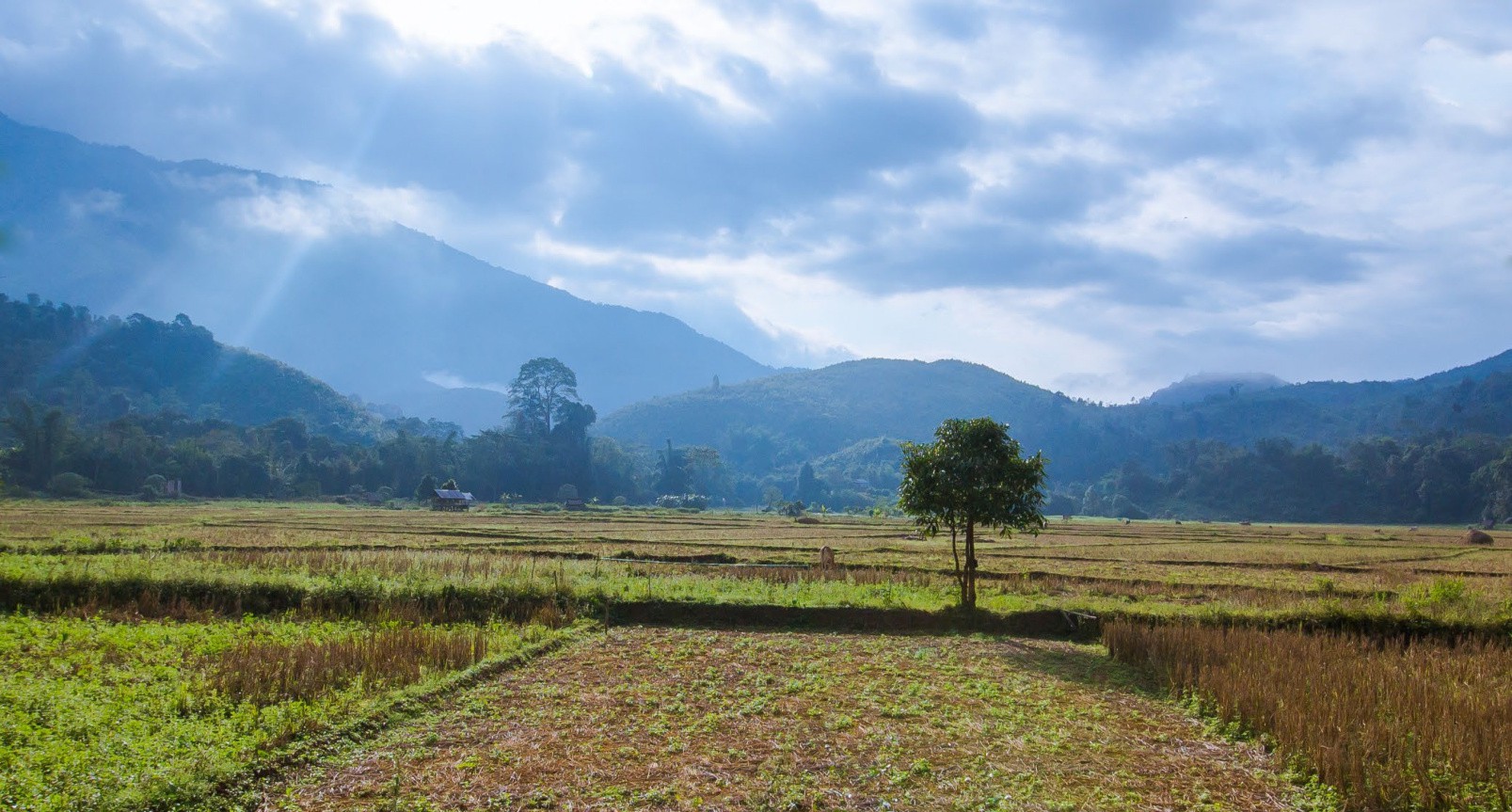 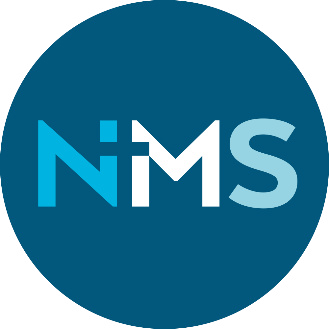 THAILAND
En presentasjon av NMS sitt engasjement i landet
©LEO BERGSTRÖM/NMS
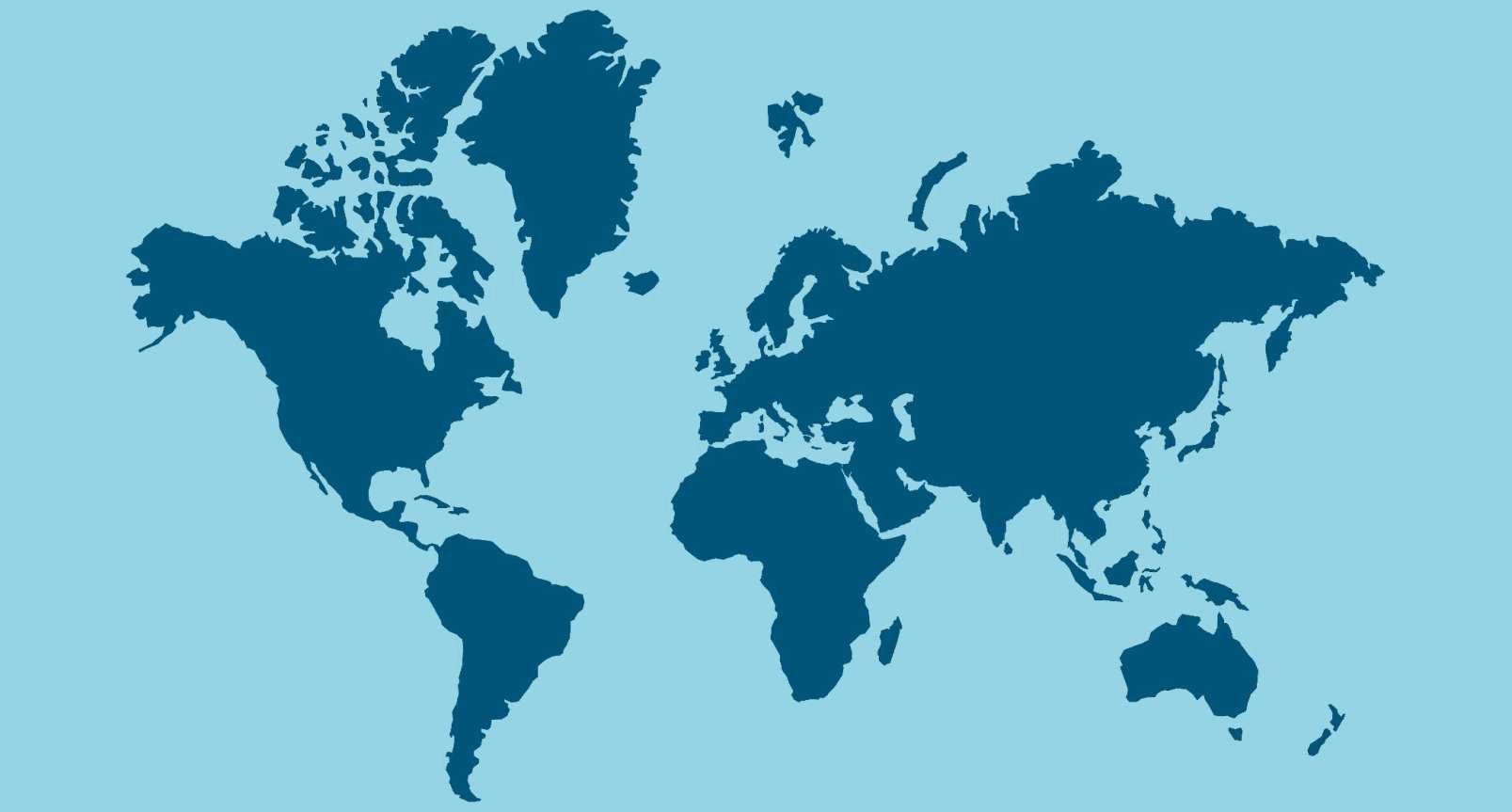 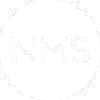 THAILAND
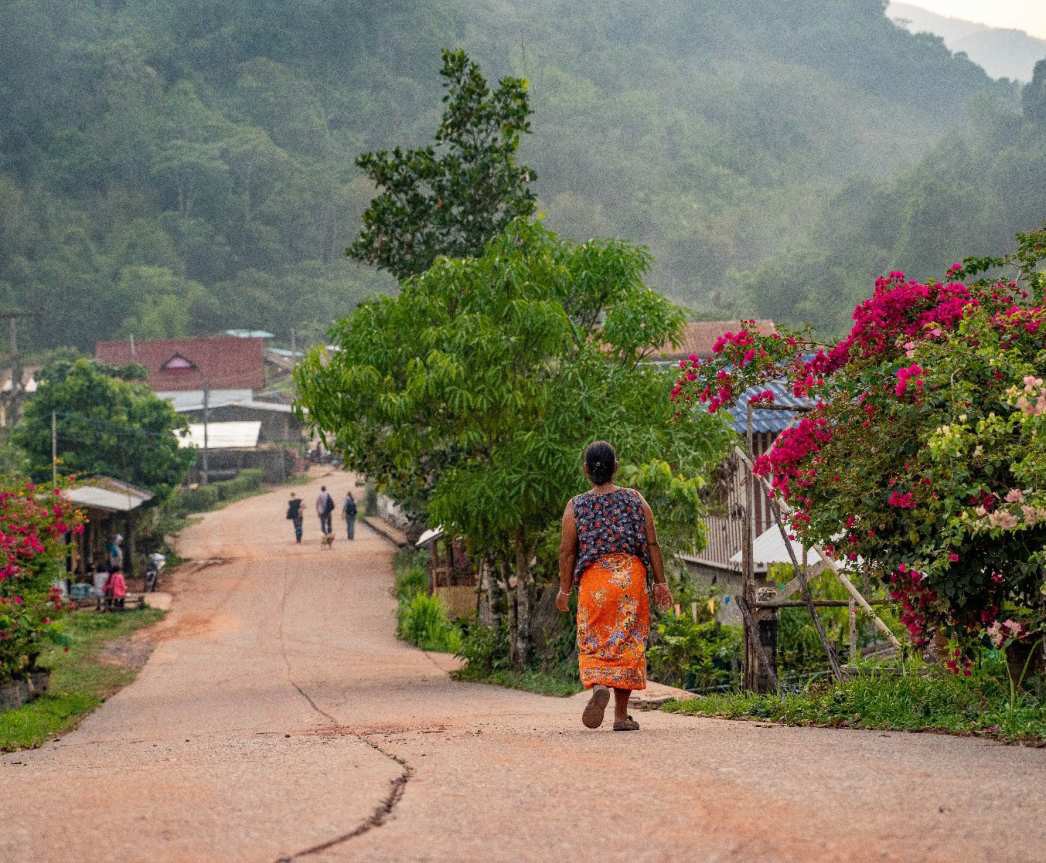 70 millioner innbyggere
1 % kristne
Økende forskjeller mellom rike og fattige
©MARIT MJØLSNESET/NMS
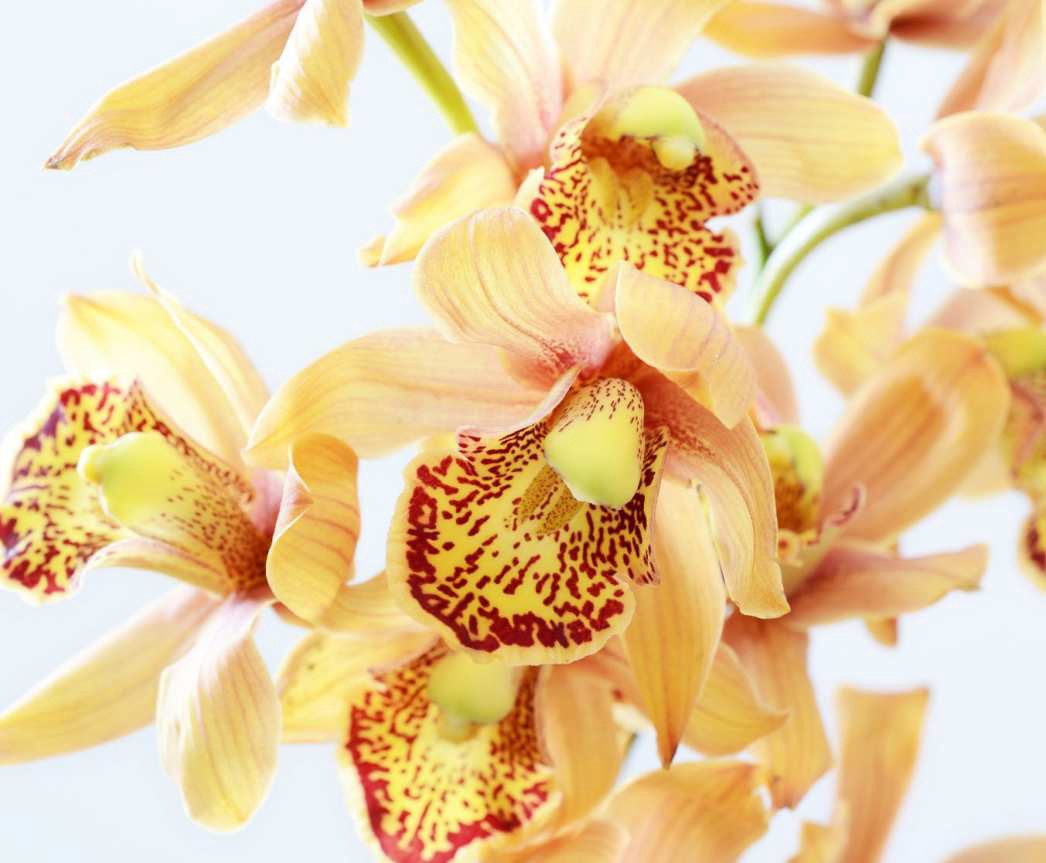 Orkide er nasjonalblomsten
Verdens største eksportør av orkideer
Thailand betyr
«de fries land»
Har aldri vært kolonisert
©PIXABAY
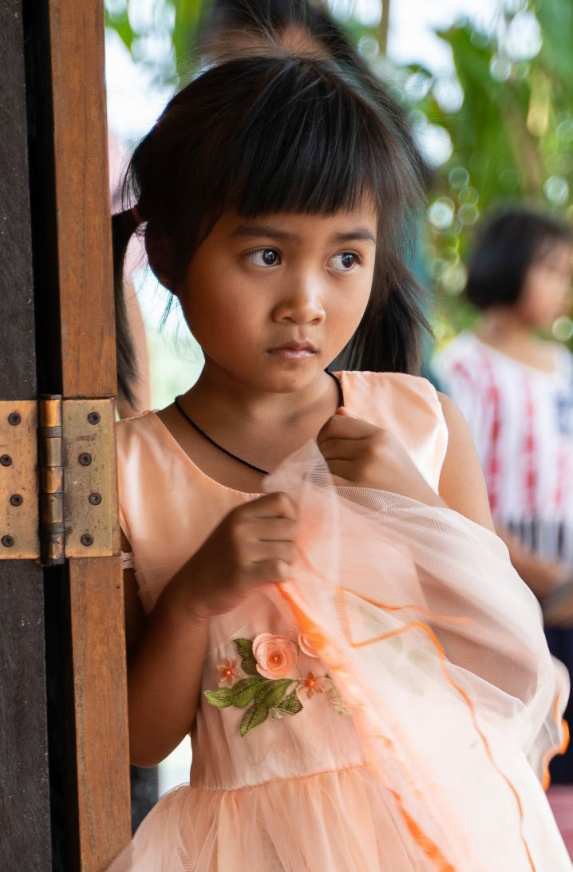 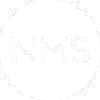 HER BIDRAR VI TIL:

Ledertrening og lekmannsopplæring
Bærekraftig kirkeutvikling og nettverksbygging
Forebygging av menneskehandel
Støtte til fattige barn og unge
Regenerativt jordbruk
©MARIT MJØLSNESET/NMS
©MARIT MJØLSNESET/NMS
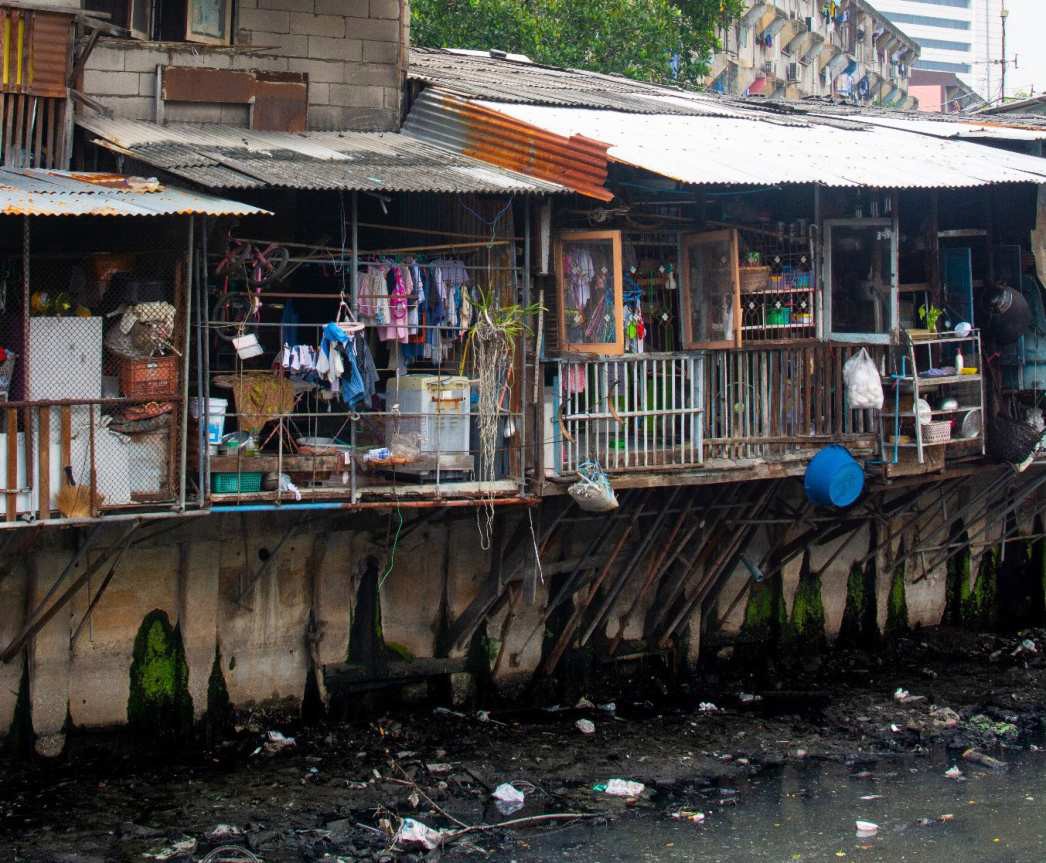 I slummen i Bangkok er det mye fattigdom, splittede familier, rus og kriminalitet.
Her driver kirken barnehage, fritidstilbud og mødrehjem.
©MARIT MJØLSNESET/NMS
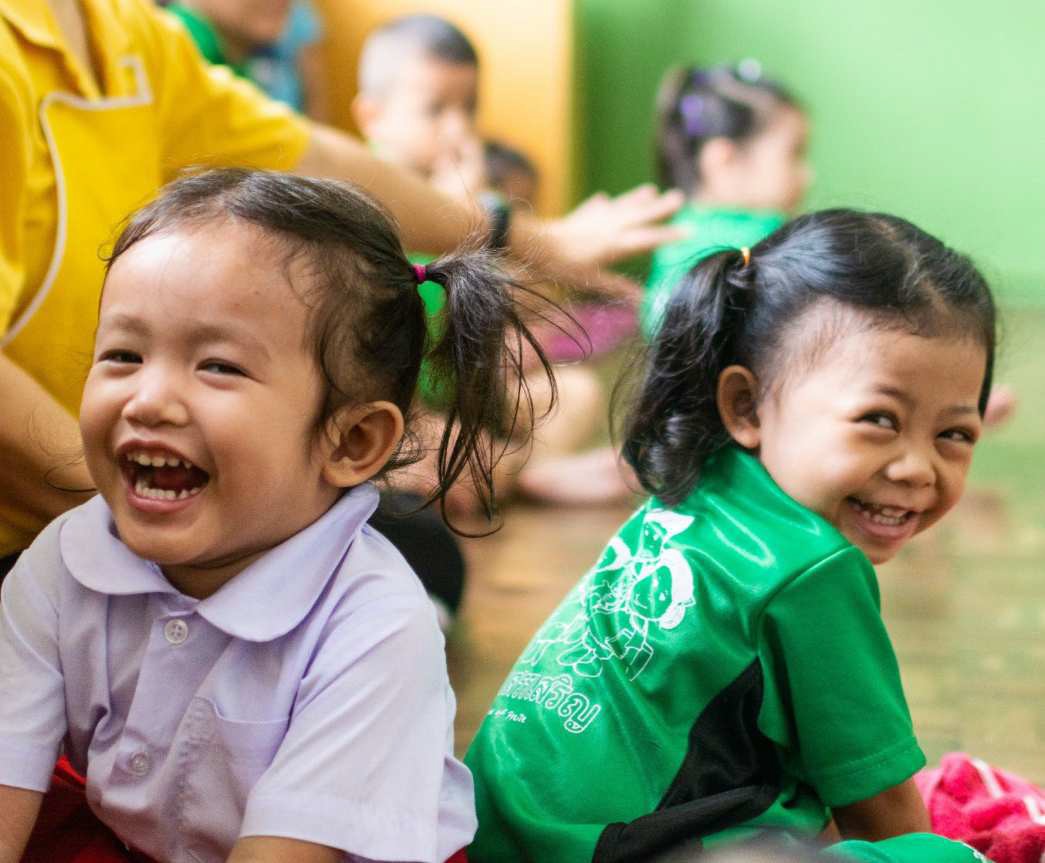 I barnehagen og fritidstilbudet på Lovsangs- hjemmet
får barna omsorg og trygghet.
De får leke, lære, spise og hvile.
©MARIT MJØLSNESET/NMS
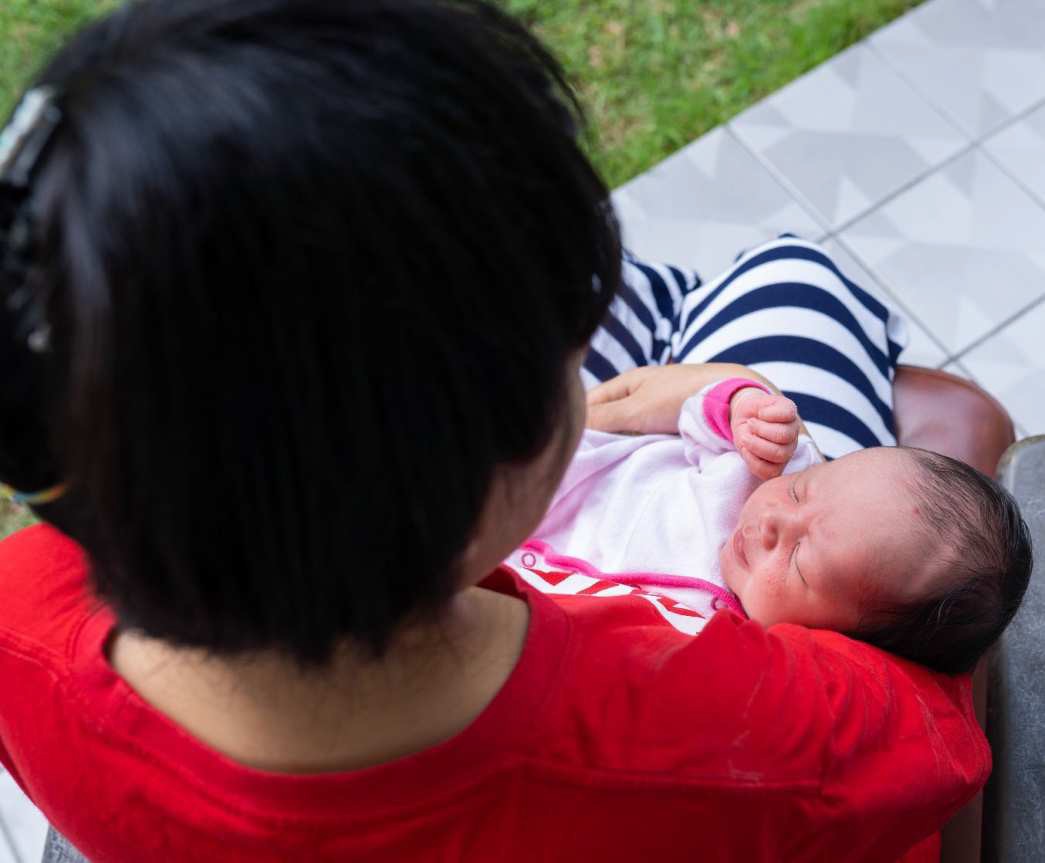 På mødrehjemmet Nådehjemmet får unge gravide jenter i en vanskelig livssituasjon
hjelp og støtte.
©MARIT MJØLSNESET/NMS
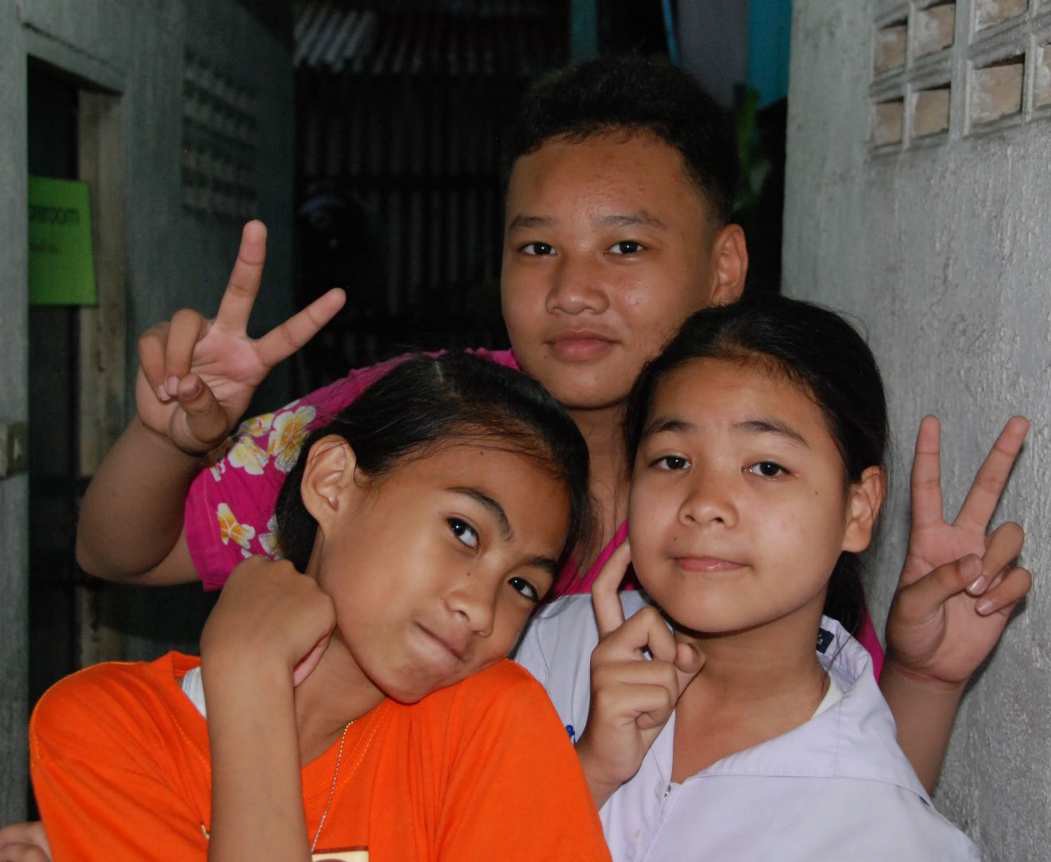 Ungdommer fra en utfordrende bakgrunn får mulighet til skole og utdanning gjennom stipender.
©NMS -INFO
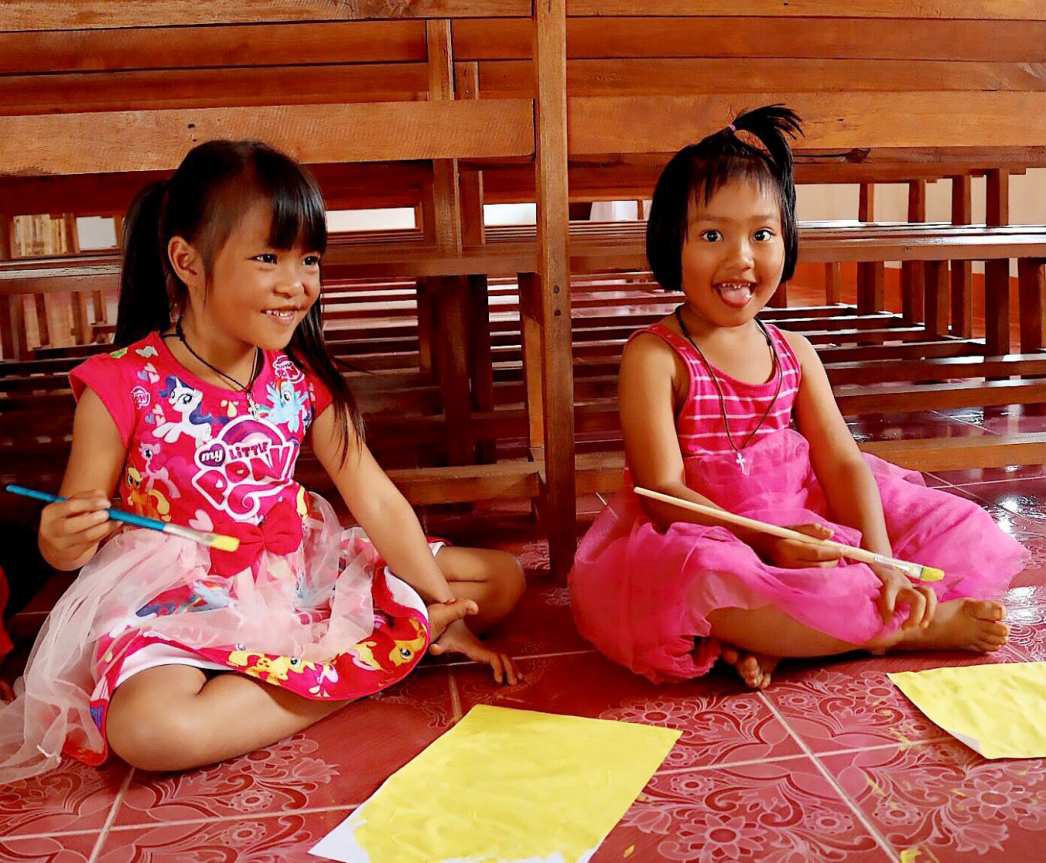 Lørdagsklubb for barn i nord er et trygt sted å være – med under- visning om kristen tro,
barns rettigheter, egen kultur og jordbruk.
©KAROLINE HABBERSTAD/NMS
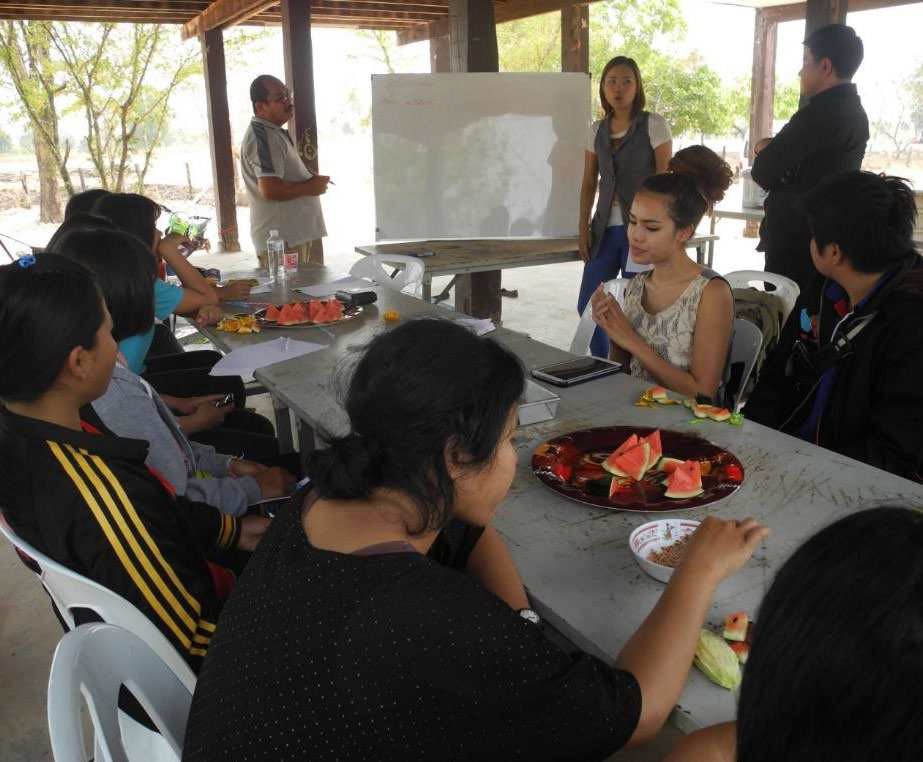 Kirken mangler prester, derfor er lekmannsopplæri ng og kursing av frivillige spesielt viktig.
©OLAV SKJERPE/NMS
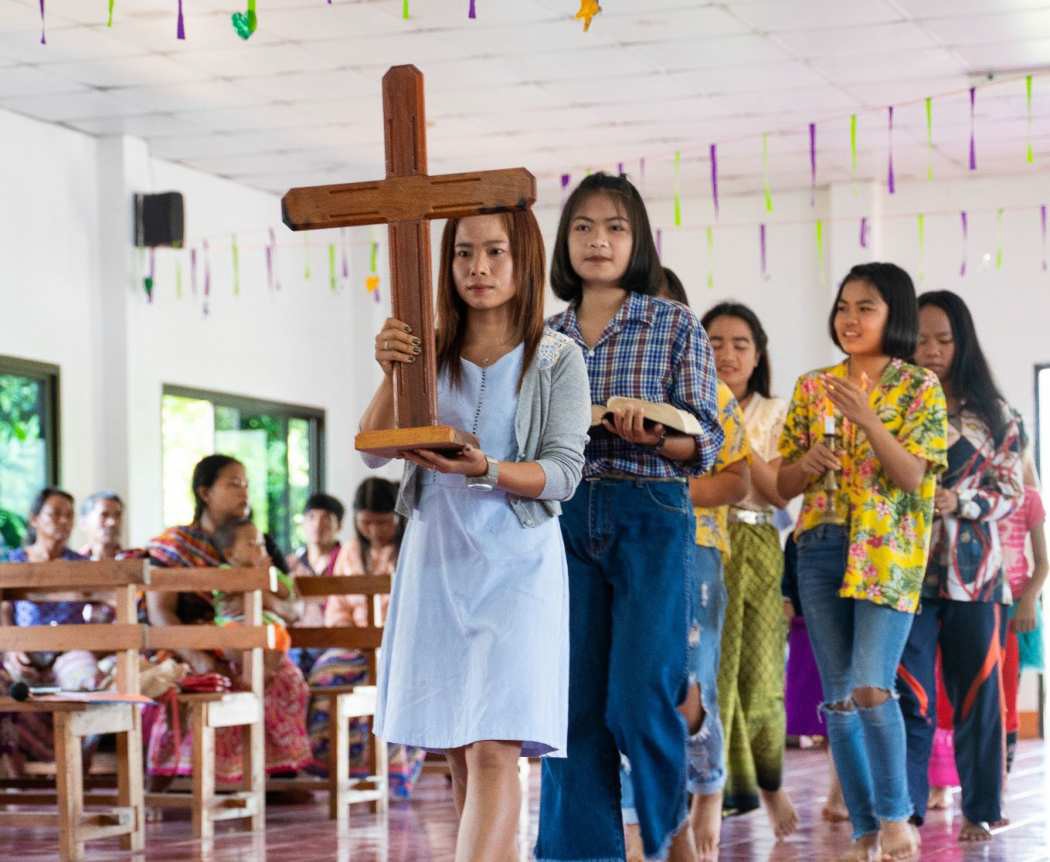 Alle blir oppmuntret til å se sin egen verdi og å bruke sine talenter.
©MARIT MJØLSNESET/NMS
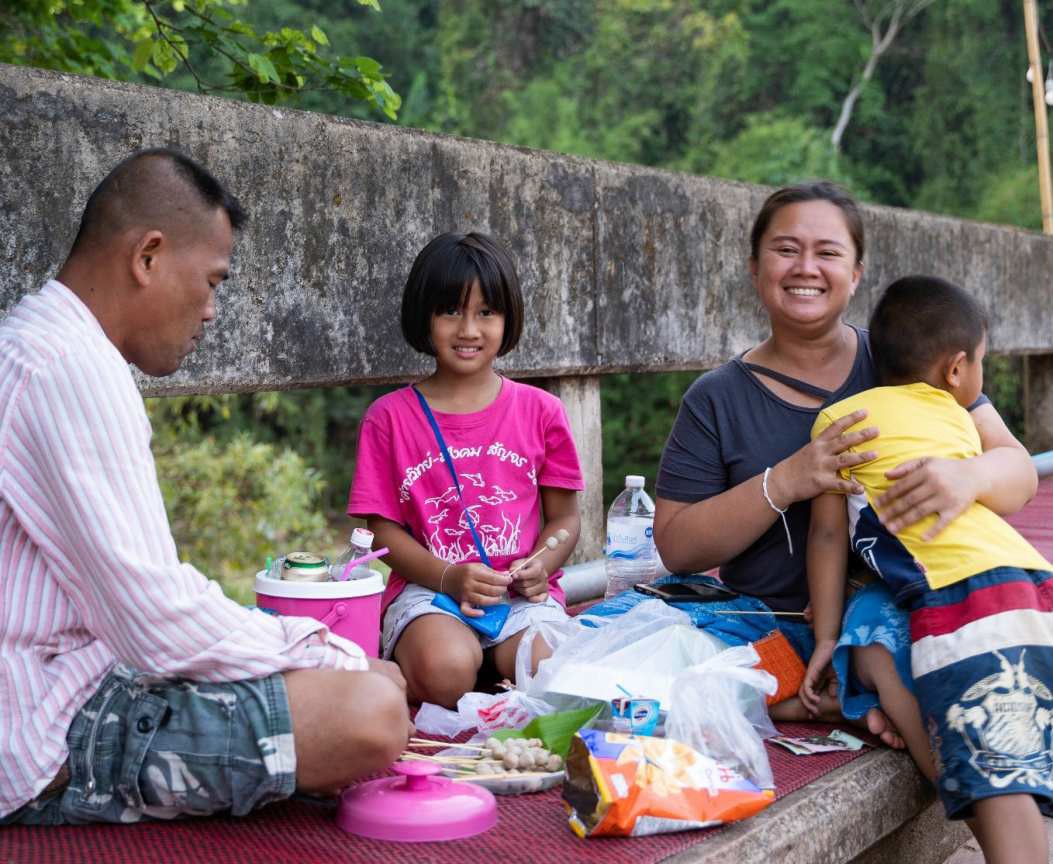 Vi er med på å sette fokus på barns rettigheter, forebygge menneskehandel og å styrke familien.
©MARIT MJØLSNESET/NMS
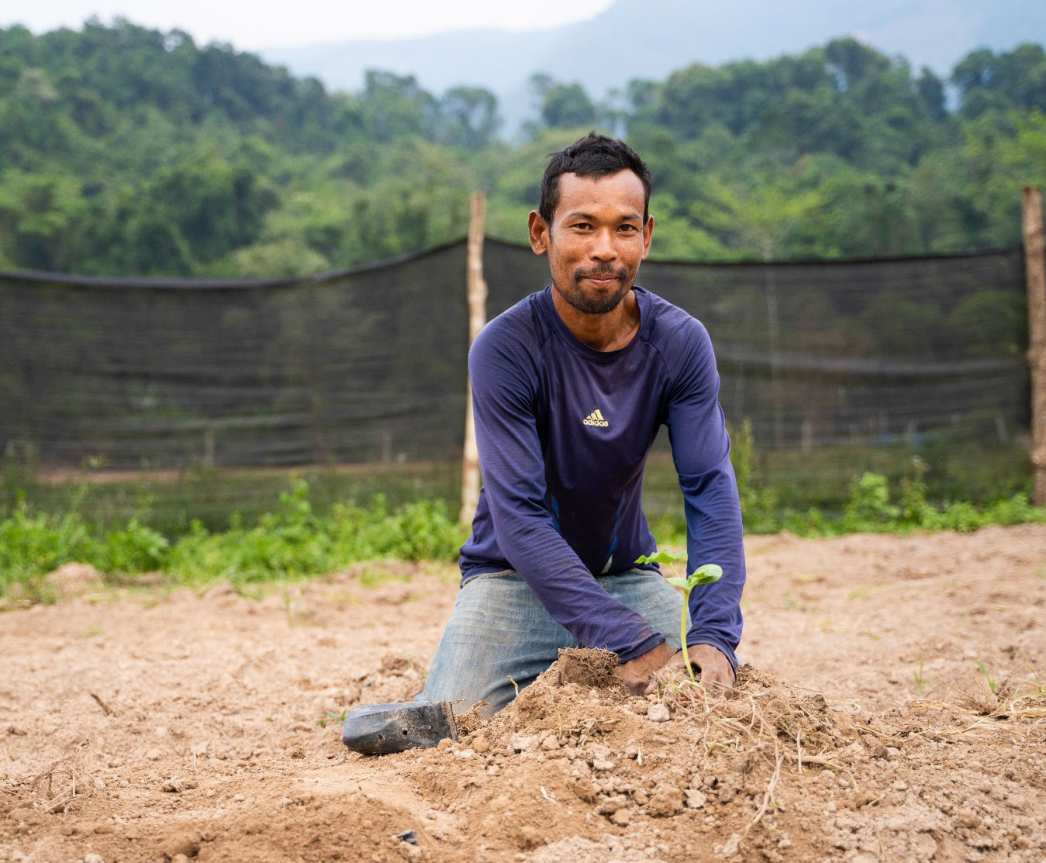 Kirken i
Nan-provinsen i nord lærer klimasmart jordbruk til lokale bønder.
©MARIT MJØLSNESET/NMS
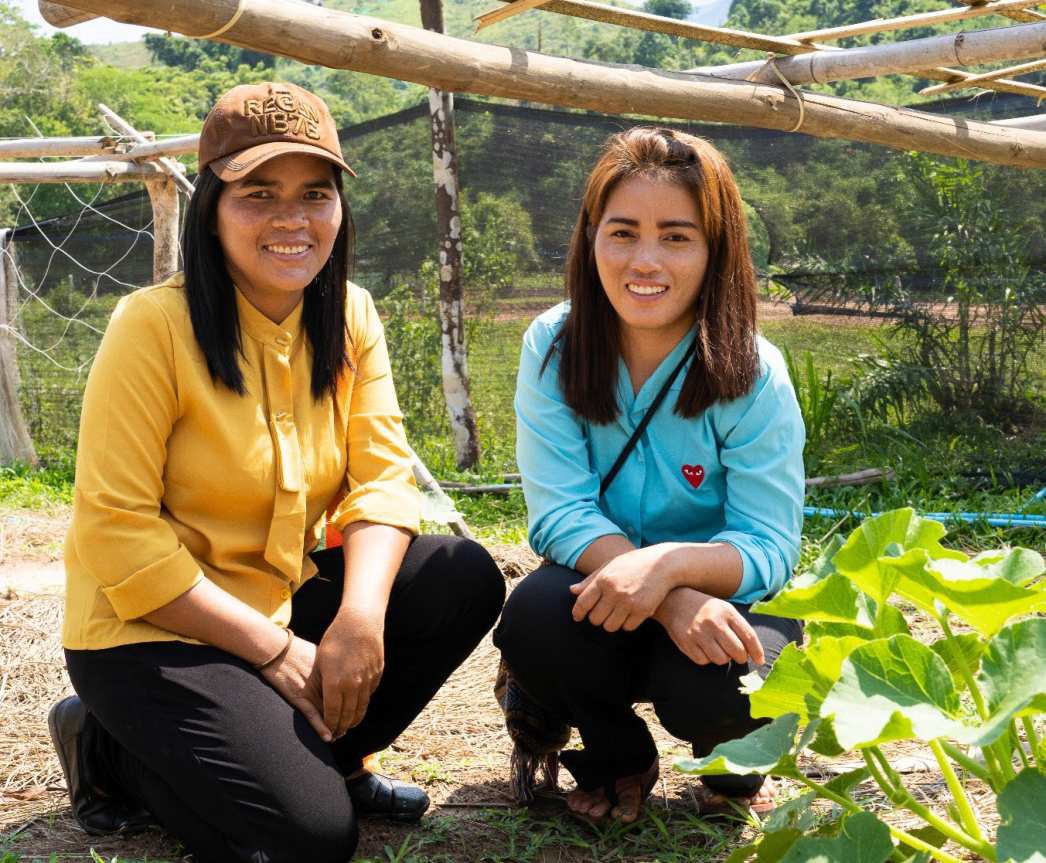 Dette fører til:
Gode avlinger flere ganger i året
Økt matsikkerhet
Inntekter ved salg
©MARIT MJØLSNESET/NMS
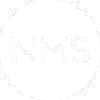 Finn historier, blogg og mer informasjon om menighetens misjonsprosjekt her:
nms.no/finndinmenighet
NMS sin visjon er
EN LEVENDE KIRKE OVER HELE JORDEN
TAKK for at du er med og bidrar til det!
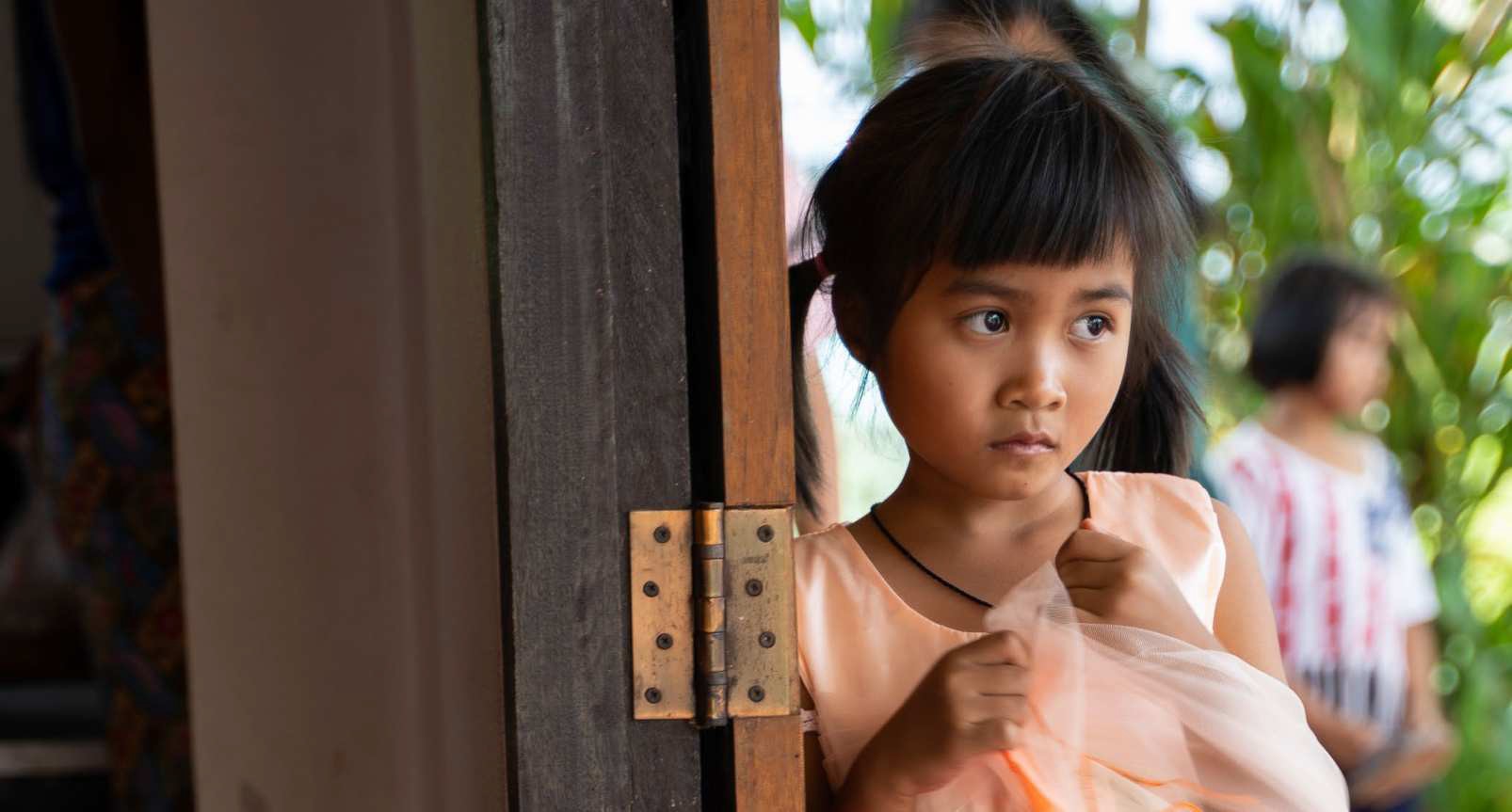 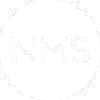 SAMMEN
forandrer
VI VERDEN!
©MARIT MJØLSNESET/NMS